*Pathophysiology of  Epilepsy
Dr. Salah Elmalik
*Objectives
*At the end of this	lecture	the students should be able to:-

Define Epilepsy
Etio-pathology of Epilepsy
Types of Epilepsy
Role of Genetic in Epilepsy
Clinical Features
Role of Electro Physiological tests in the
diagnosis of Epilepsy
* Definition of seizure and Epilepsy
*Seizures are symptoms of a disturbance in brain  function , which can be due to epilepsy or other causes
*A seizure is a sudden surge in electrical activity in the  brain that causes an alteration in sensation, behavior, or  consciousness
*Abnormal , excessive electrical discharge of a group  of neurons within the brain.
*When a person has recurrent ( 2 or more) ,  unprovoked seizures 	“ epileptic	“.
*Hence seizures can be a symptom of epilepsy .
*Seizures
*Partial
* or
*Generalized
*a. Simple partial seizures  manifest
motor, somatosensory, and psychomotor symptoms  without impairment of consciousness(e.g Jaksonian seizures)
*b. Complex partial seizures  impairment of consciousness
Partial psychomotor (temporal lobe) seizure
Epileptic seizures which originate in the  temporal lobe of the brain.
The seizures involve sensory changes, for  example smelling an unusual odour that is not  there, and disturbance of memory.
Visual , auditory , olfactory or visceral hallucinations, déjà vu  (over familiatry), feelings of unreality (jamais vu)
The most common cause is mesial temporal
sclerosis
Jacksonian epilepsy
Focal motor seizures begin in motor areas of cerebral cortex, usually begins with twitching of the thumb or finger , toe or the angle of the mouth. 
Spreading to involve the  limbs on the side opposite the epileptic focus.
Clinical evidence of this spread of activity is called the march of the seizure
Simple partial seizures can progress to complex  partial seizures, and complex partial seizures can  secondarily become generalized.

Seizures affect all ages. Most cases of epilepsy are  identified in childhood, and several seizure types are  particular to children.
*c. Generalized seizures
*manifest a loss of consciousness
convulsive or non-convulsive
*Generalized seizures include 
*(1) generalized tonic- clonic seizures(GTC)
*(Grand Mal epileptic seizure )
*(2) Absence seizures  (Petit mal epileptic seizures)
GTC are convulsive and Absence are non-  convulsive .
* Seizure Classification & Clinical Manifestations
Focal / Partial seizures  their onset ( start) is limited to part of the
cerebral hemisphere

Generalized seizures  those that involve the cerebral cortex  diffusely ( whole of it ) from the beginning (generalized seizures)
*The onset of a seizures:
Small group of abnormal neurons undergo prolonged  depolarizations
-Rapid firing of repeated action potentials
*Spread to adjacent neurons or neurons with which they
are connected into the process.
*A clinical seizure occurs  when the electrical  discharges of a large number  of cells become abnormally  linked together, creating a  storm of electrical activity  in the brain.
*Seizures may then spread to  involve adjacent areas of the  brain or through established  anatomic pathways to other  distant areas.
Generalized
1- Generalized tonic-clonic (grand mal) seizure
a. +/-	aura
(peculiar sensation or dizziness; then sudden onset of seizure with
loss of consciousness)
tonic phase :
 Rigid muscle contraction in which clenched jaw and  hands; eyes open with pupils dilated; lasts 30 to 60 seconds
clonic phase:
 Rhythmic, jerky contraction and relaxation of all muscles in with incontinence and frothing at the lips; may bite  tongue or cheek, lasts several minutes.
*postictal state: 
Sleeping or dazed for up to several hours.
Generalized
2. Absence ( petit mal) seizure
a. Loss of contact with environment for 5 to 30 seconds.
b. Appears to be day dreaming or may roll eyes, nod head, move hands, or  smack lips.
c. Resumes activity and is not aware of seizure.
*Clinical Manifestation of Seizure:
*The clinical manifestations of a seizure reflect the  area of the brain from which the seizure begins (i.e.,  seizure focus) and the spread of the electrical  discharge.
* Clinical manifestations accompanying a seizure are numerous and  varied, including 
* (1) indescribable bodily sensations,
* (2) "pins and needles" sensations,
* (3) smells or sounds,
* (4) fear or depression,
* (5) hallucinations,
* (6) momentary jerks or head nods,
* (7) staring with loss of awareness, and
* (8) Convulsions  i.e., involuntary muscle contractions) lasting  seconds to minutes.
Aetiology of seizures
Epileptic

Idiopathic (70-80%)
Cerebral tumour
Neurodegenerative disorders
     (Alzheimer, Multiple sclerosis)
Secondary to
Cerebral damage: e.g. congenital infections, intraventricular haemorrhage
Cerebral dysgenesis/malformation: e.g. hydrocephalus
Non-epileptic

Febrile convulsions
Metabolic
Hypoglycemia
HypoCa, HypoMg, HyperNa, HypoNa
Head trauma
Meningitis
Encephalitis
Poisons/toxins
Pathophysiology of Epilepsy
( at molecular level)
Cortical cell membrane level
Hypersensitive neurons with lowered thresholds for  firing and firing excessively , related to 
(1) Excess of Excitatory ( acetylcholine-	or Glutamate –  related activity )
(2) Decreased inhibitory ( GABA –related activity)
Together or any one of the above  leading to instability of  cell-membrane & lowered threshold for excitation  excessive polarization, hypopolarization	allowing the cell  to be more susceptible to activation spontaneously or by  any ionic imbalances in the immediate chemical  environment of neurons
*Genetic & Epilepsy:
*Some types linked to genes (run in families)
*Genetic abnormalities ›››› increasing a person's susceptibility to  seizures that are triggered by an environmental factor
*Several types of epilepsy have now been linked to defective genes for  ion channels, the "gates" that control the flow of ions in to and out  of cells and that regulate neuron signaling.

Examples:
Benign familial neonatal seizure
Autosomal dominant nocturnal frontal lobe epilepsy
Progressive myoclonic epilepsy syndrome
*	Electroencephalogram ( EEG)
EEG is helpful for establishing the diagnosis, classifying
seizures correctly, and making therapeutic decisions
In combination with appropriate clinical findings,  epileptiform EEG patterns termed spikes or sharp  waves strongly support a diagnosis of epilepsy
EEG in patients with seizures :
focal epileptiform discharges indicate focal epilepsy
generalized epileptiform activity indicates a generalized
form of epilepsy.

Most EEGs are obtained between seizures, and interictal  abnormalities alone can never prove or eliminate a  diagnosis of epilepsy
Epilepsy can be definitely established only by recording  a characteristic ictal discharge during a clinical attack.
3Hz spike-and-wave (spike and dome pattern) activity occurs specifically in petitmal
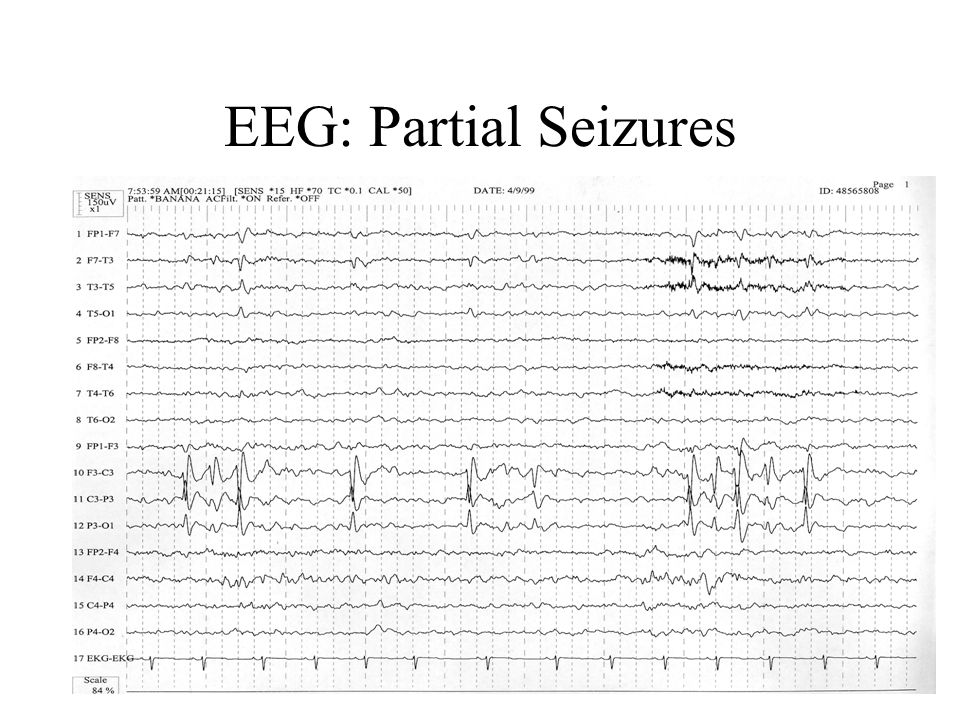 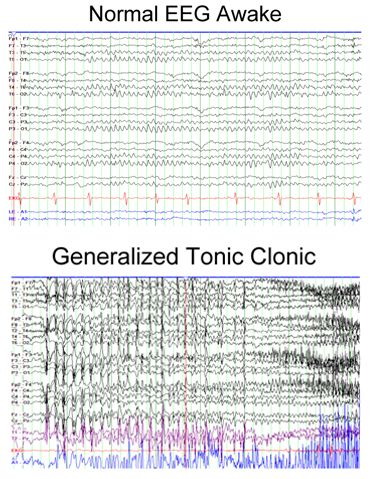 Thank you